Fait par Maveryk-Jutras-Leroux
Hêtre d'Amérique
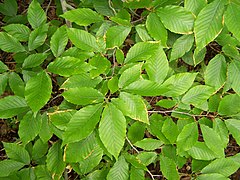 Fagus grandifolia
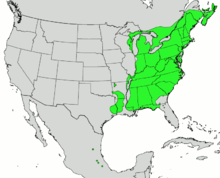 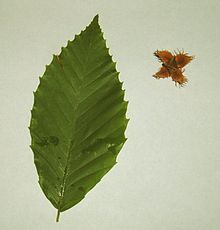 Le bois du hêtre est utilisé dans la fabrication de planchers, de meubles, de manches d'outils, de caisses et divers autres articles en bois1.